ILC Proposal from Japan
1. Why ILC in Japan ? : 1
In 2008
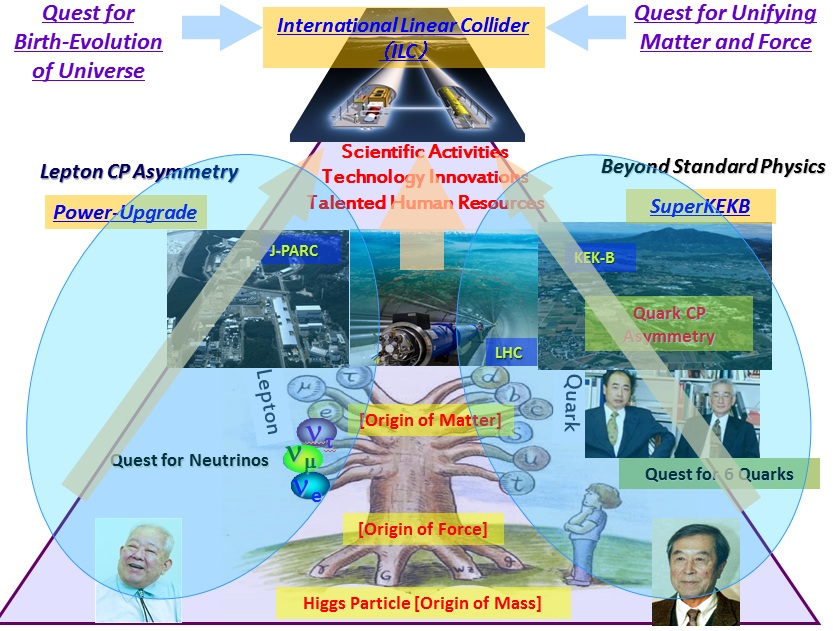 Why ILC in Japan ? : 2
July 12, 2012
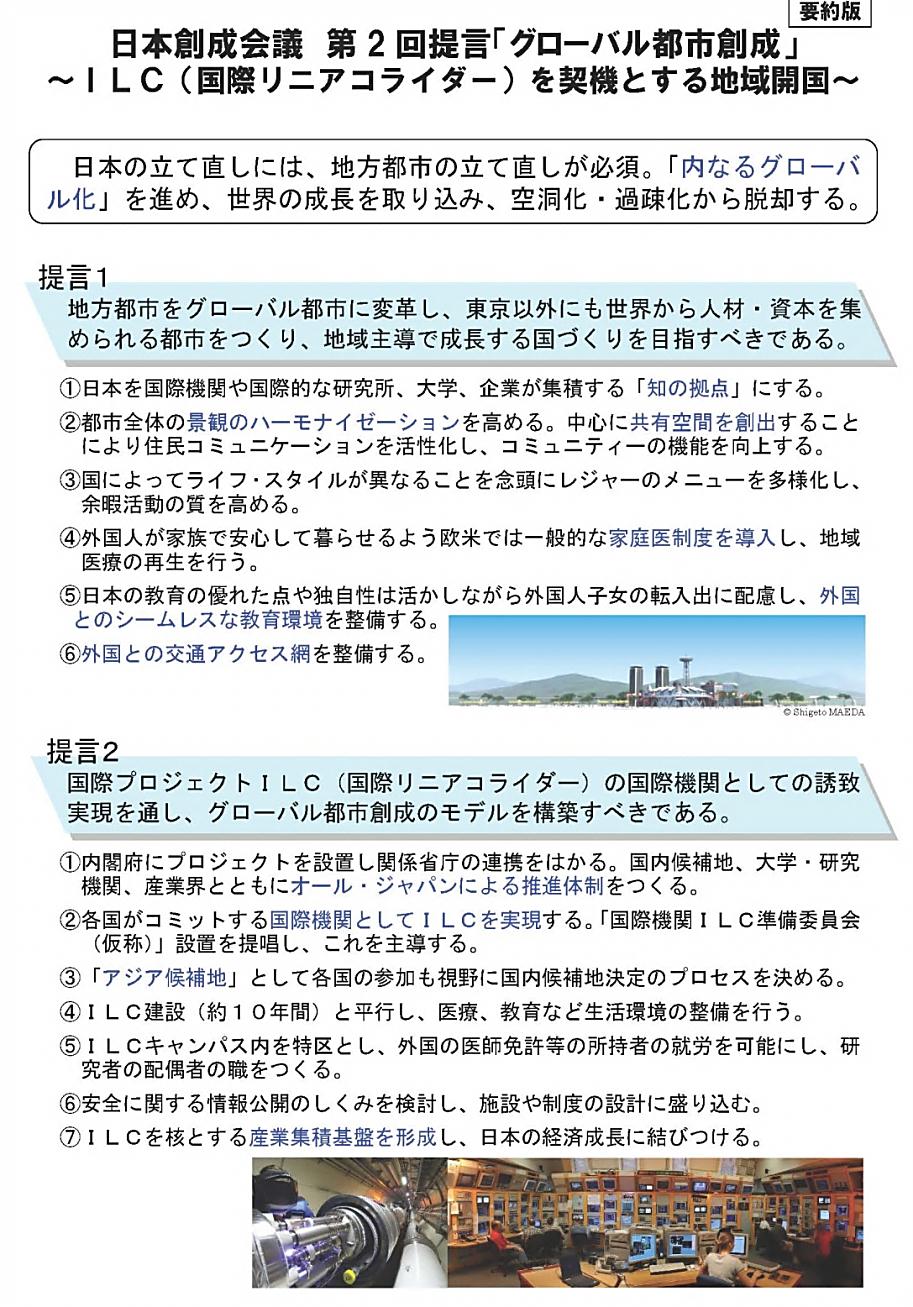 Japan Policy Council
Second Recommendations:
Regional Development through Creation of Global Country inside Japan
Realizing a global city that can attract human and financial resources from around the world: Regional development triggered by the International Linear Collider (ILC)
Realizing an international organization for the International Linear Collider (ILC), to push towards reforming regional cities as a role model for the creation of a global country.
A bid-to host activity in Japan
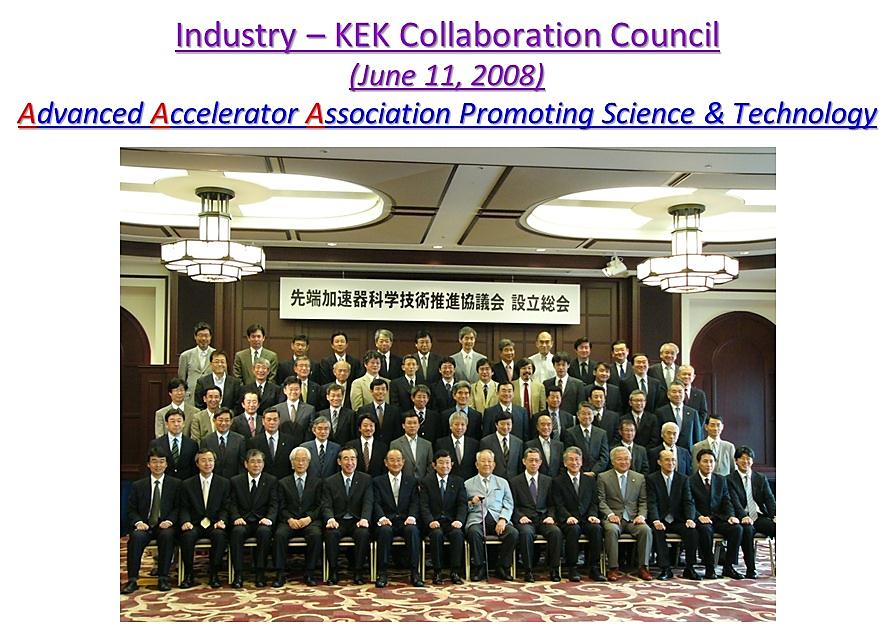 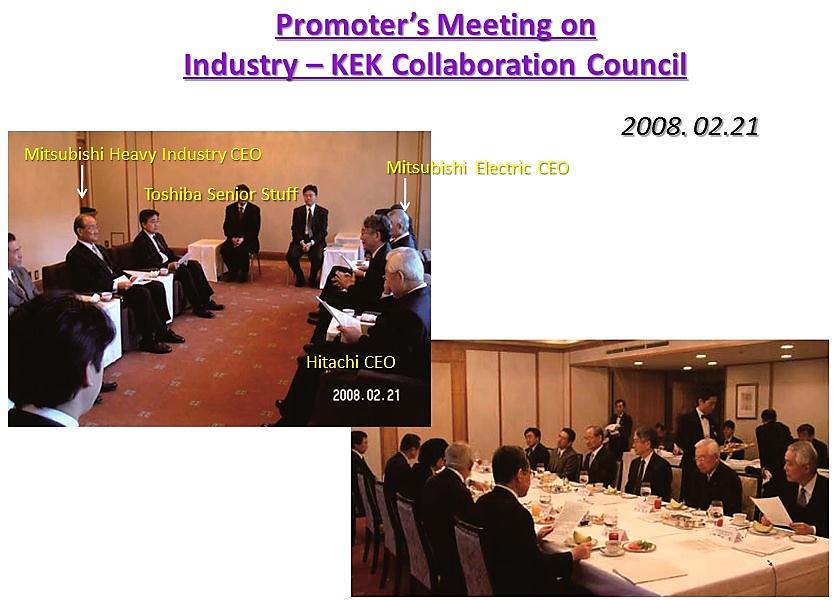 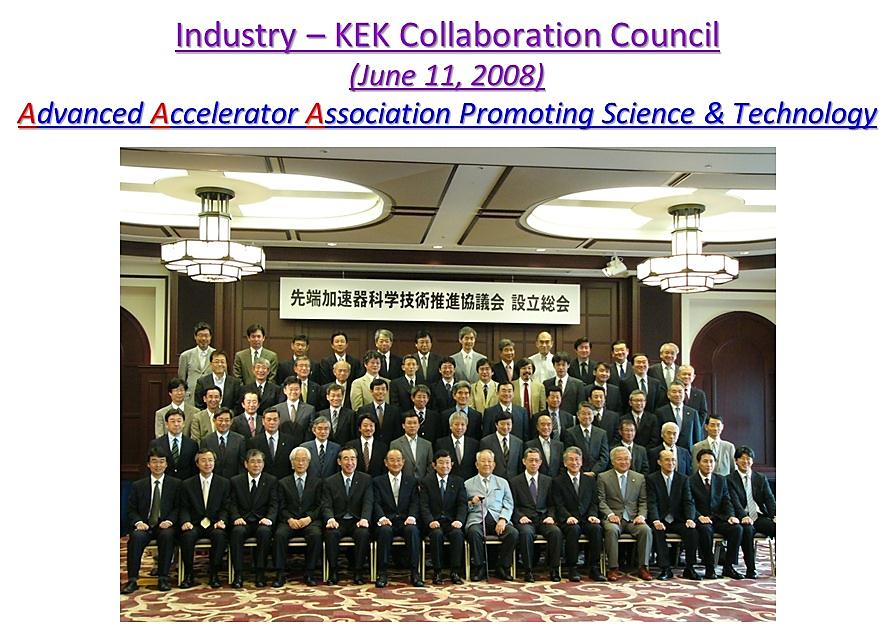 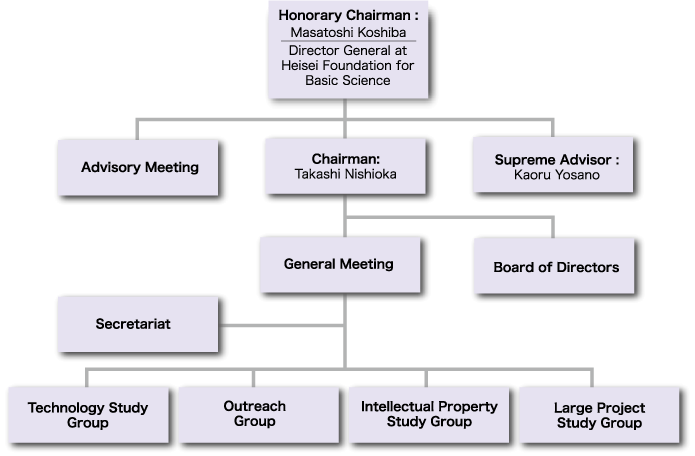 ~90 industries & ~30 universities
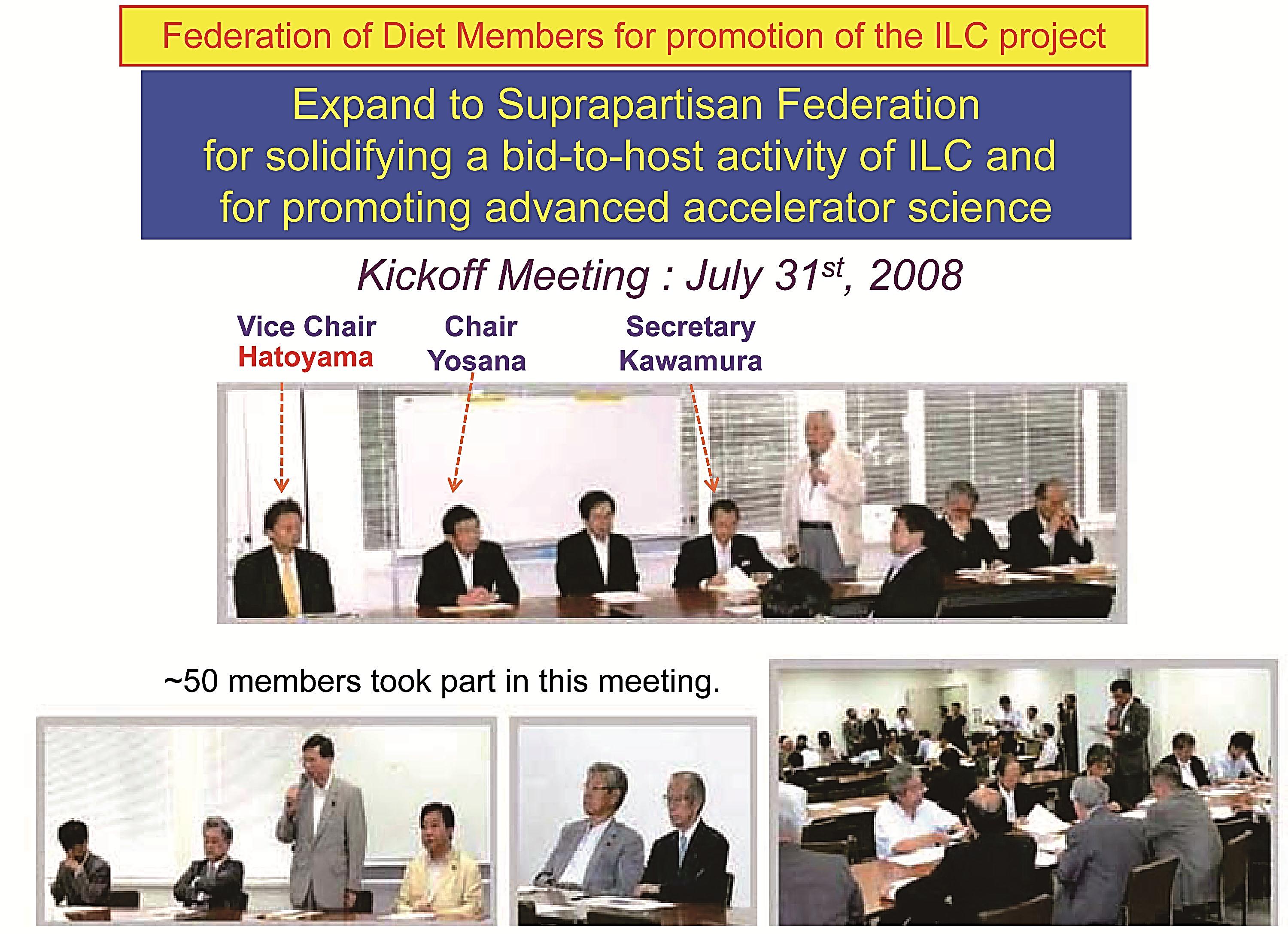 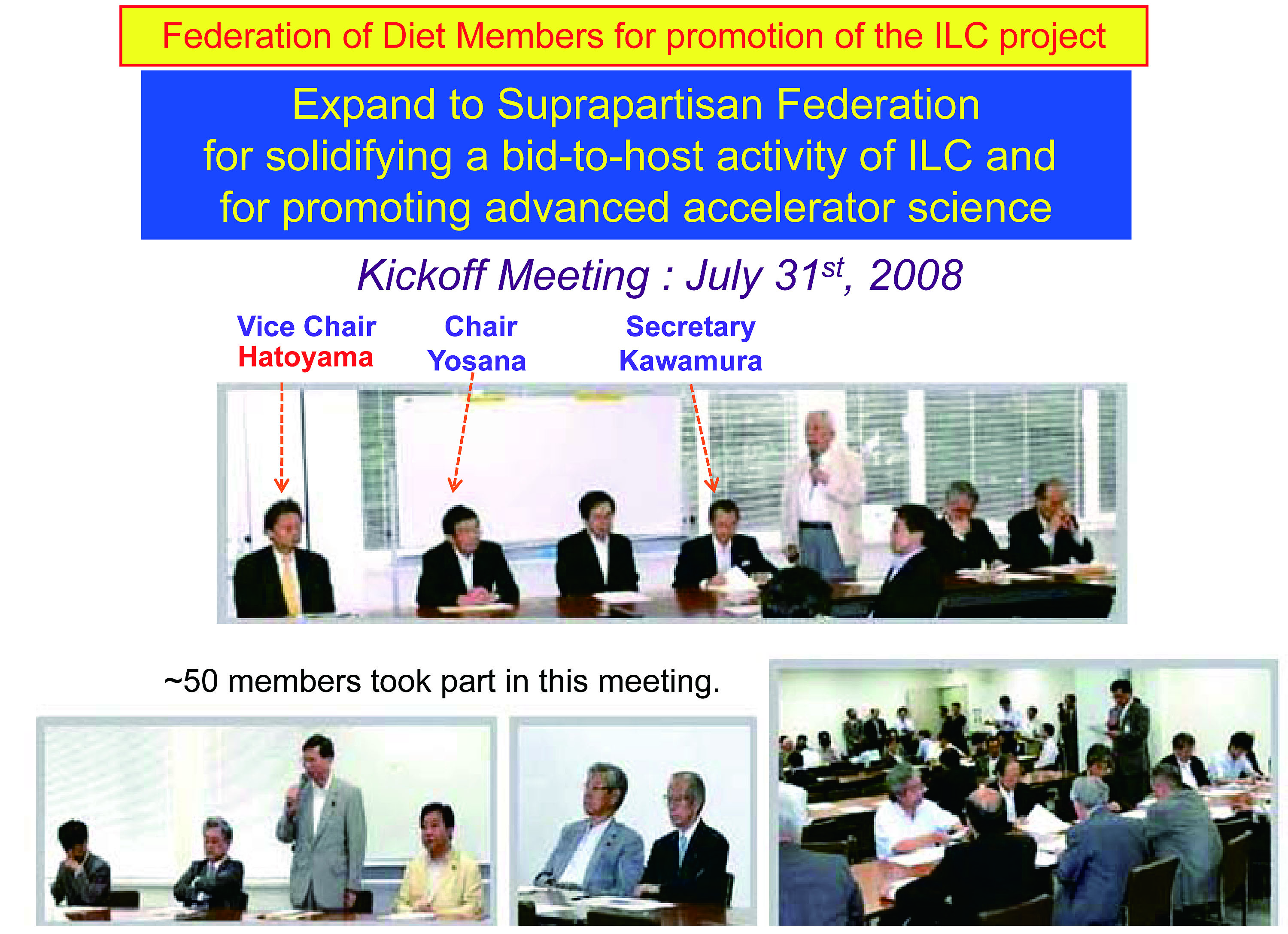 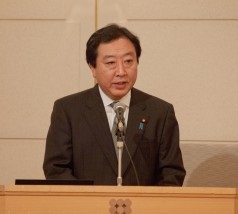 Prime Minister Noda
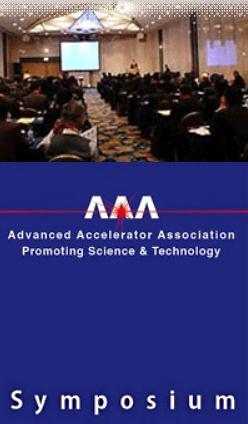 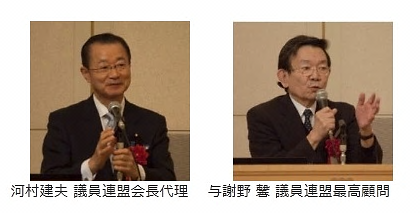 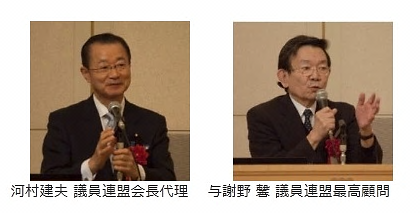 15/Dec./2011
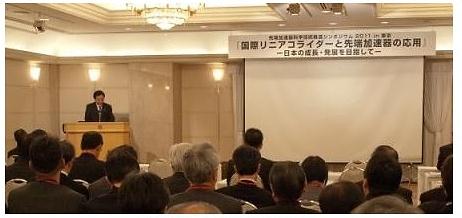 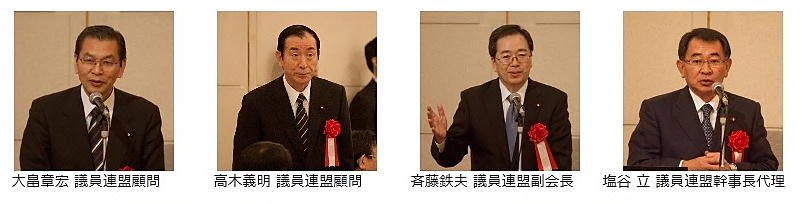 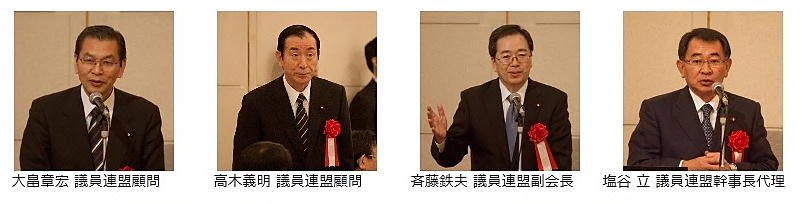 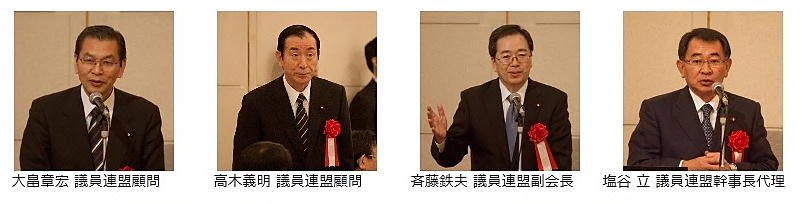 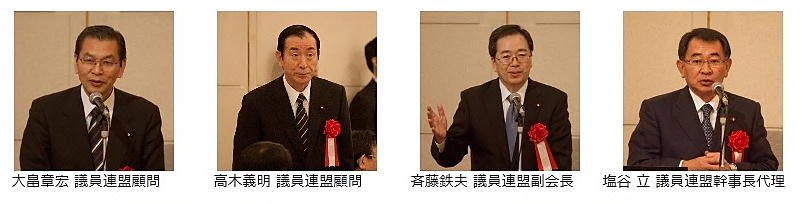 positive reference to the ILC
What next in Japan ?
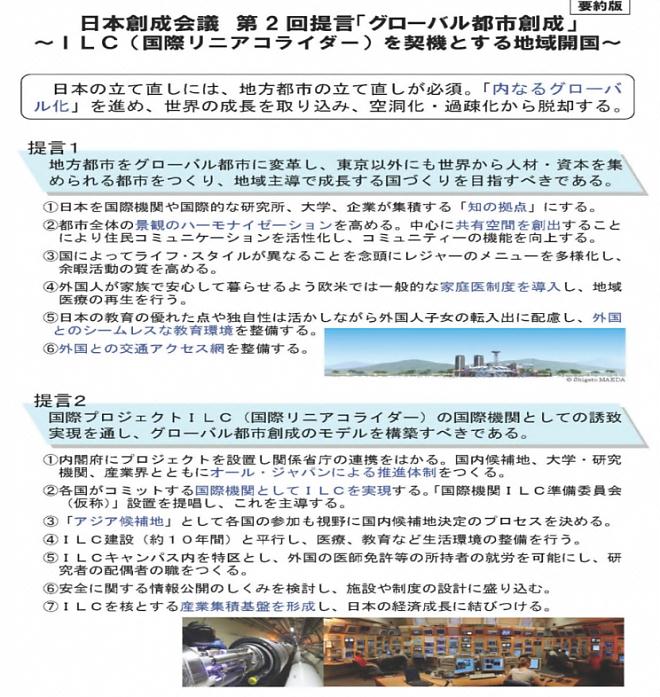 # of members : ~20  > 100
Japan Policy Council
Second Recommendations:
Regional Development Through Creation of Global Cities
Assessment/Recommendation
for hosting the ILC
to the government
until next fall
Designing 
the new country 
concept starts.
Formal government statement
for hosting the ILC 
within a few years
Budget support from the government
In principal (researcher’s proposal)

50% of the total  host country
the other      non-host countries
Extra support

Given the special aims in Japan (Creation of Global Country inside Japan),  the extra support from the government  is feasible.
Multi-body promotion : 
        MEXT (Ministry of Education, Culture, Sports, Science &   
                                                                                               Technology )
      + METI (Ministry of Economy, Trade and Industry)
      + MLIT (Ministry of Land, Infrastructure, Transport and Tourism)
      + ………..
Why ILC in Japan ? : 3
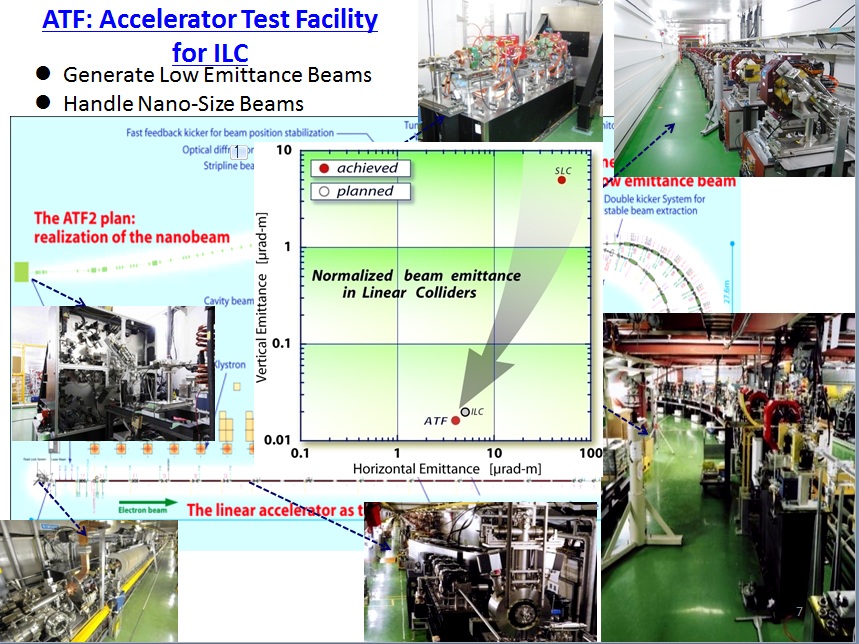 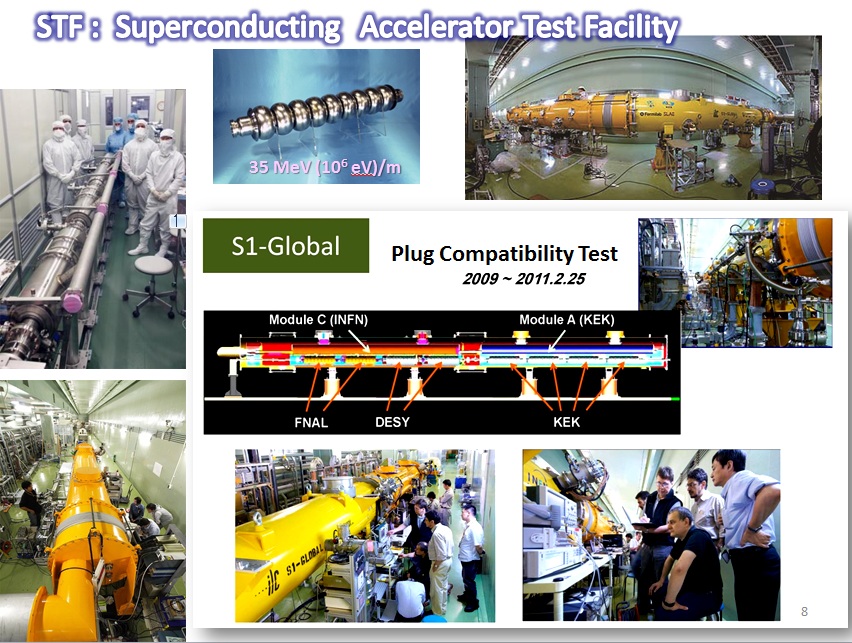 2.  ILC Possible Timeline
2010
2011
2012
2013
2014
2015
2016
2017
2018
CY
Technical Design Report complete
Baseline established
Decision to proceed
TDR reviews
ILC
Technical design & R&D program
Site/host established
Site EOI’s
Cost Estimating
SRF system tests
Project Implementation Plan complete
XFEL operation
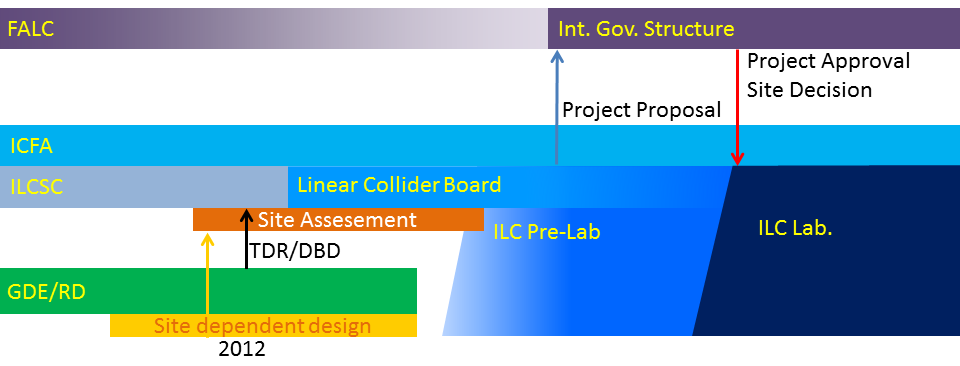 Physics Run 1
Interconnect repair
Physics Run 2
LHC
Existence of low-lying SUSY known
Higgs energy scale known
Transition Period
Facility    Period
8
3. Preferable Organization Model for the ILC
ILC : Global  Project
Transition Period  & Facility Period
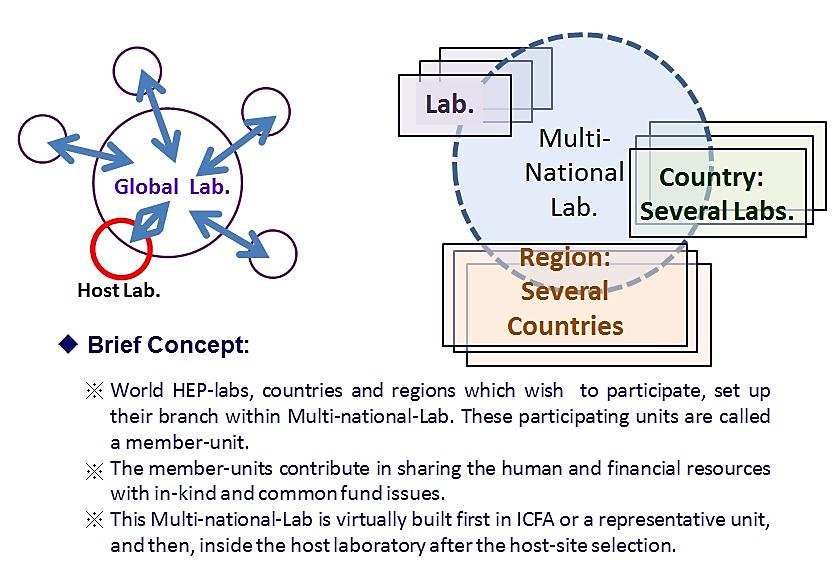 Organization Framework 
        from Legal and Procurement Perspectives
Procurement of Material Resources 
 In-kind contributions
   Common-fund
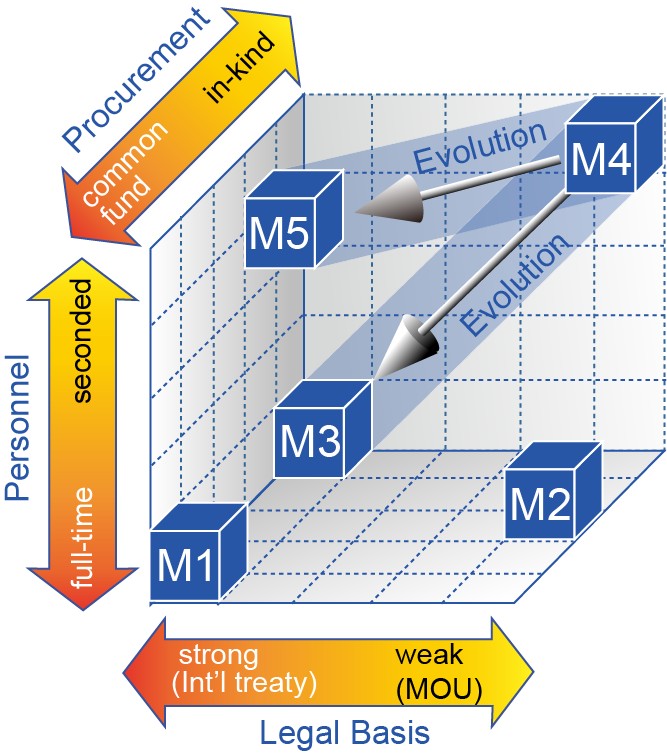 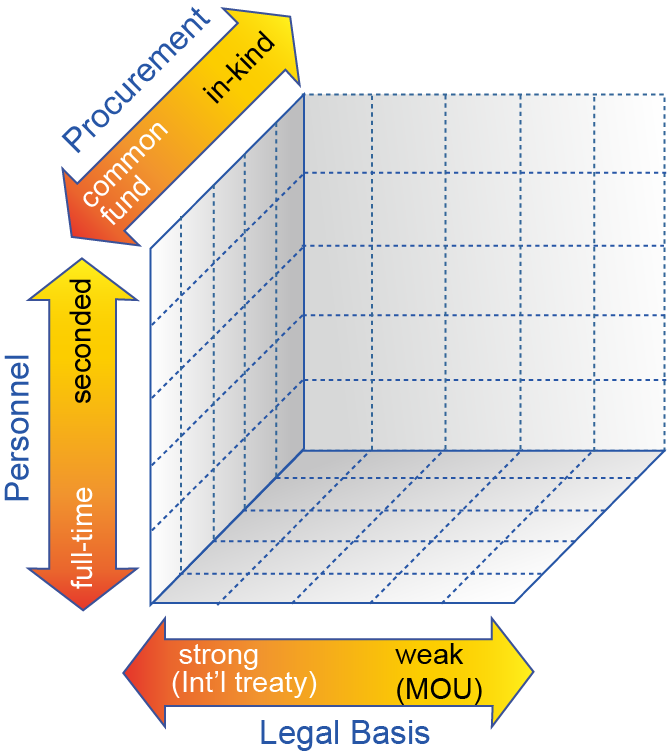 Legal Basis of Organization 
   Treaty-based organization (like CERN)
   Limited liability company (like XFEL) 
   Institution-level agreements
Procurement  of Human Resources
   Seconded personnel 
        from participating institutes
   Direct employment
Multi-National Lab. : Essential
 foster regional activities both for current  
        and future programs.
 foster younger generation in  regional  
        activities
10